Chapter#8 General Procedures
Edited By Maysoon Al-Duwais
1
General Procedures
Function Procedure
Sub Procedures, Part I
Sub Procedures, Part II
Modular Design
Edited By Maysoon Al-Duwais
2
Devices for Modularity
Visual Basic has two ways for breaking problems into smaller pieces:
Function procedures
Sub procedures
Edited By Maysoon Al-Duwais
3
Function Procedures
User-Defined Functions Having One Parameter
User-Defined Functions Having Several Parameters 
User-Defined Functions Having No Parameters 
User-Defined Boolean-Valued Functions
Edited By Maysoon Al-Duwais
4
Some Built-In Functions
Function: Int
Example: Int(2.6) is 2
Input: number
Output: number

Function: Math.Round
Example: Math.Round(1.23, 1) is 1.2 
Input: number, number
Output: number
Edited By Maysoon Al-Duwais
5
Some Built-In Functions (continued)
Function: FormatPercent
Example: FormatPercent(0.12, 2) is 12.00%
Input: number, number
Output: string

Function: FormatNumber
Example: FormatNumber(12.62, 1) is 12.6 
Input: number, number
Output: string
Edited By Maysoon Al-Duwais
6
Function Procedures
Function procedures (aka user-defined functions) always return one value
Syntax:
Function FunctionName(ByVal var1 As Type1,
                      ByVal var2 As Type2,
                      ...) As ReturnDataType
  statement(s)
  Return expression
End Function
Edited By Maysoon Al-Duwais
7
Example With One Parameter
Function FtoC(ByVal t As Double) As Double
  'Convert Fahrenheit temp to Celsius
  Return (5 / 9) * (t - 32)
End Function
Edited By Maysoon Al-Duwais
8
Header of the FtoC Function Procedure
Edited By Maysoon Al-Duwais
9
Example 1: Form
txtTempF
txtTempC
Edited By Maysoon Al-Duwais
10
Example 1: Code Using Function
Private Sub Convert(...) Handles btnCnvrt.Click

  Dim fTemp, cTemp As Double
  fTemp = txtTempF.Text
 cTemp = FtoC(fTemp)
  txtTempC.Text = cTemp

End Sub
Function FtoC(ByVal t As Double) As Double
  Return (5 / 9) * (t - 32)
End Function
Edited By Maysoon Al-Duwais
11
Example 1: Code Without Using Function
Private Sub btnConvert_Click(...) _Handles btnConvert.Click
 
 Dim fTemp, cTemp As Double
  
  fTemp = txtTempF.Text
  cTemp = (5 / 9) * (fTemp - 32)
  txtTempC.Text = cTemp

End Sub
Edited By Maysoon Al-Duwais
12
Example 1: Output
Edited By Maysoon Al-Duwais
13
User-Defined Function Having Several Parameters
Function Pay(ByVal wage As Double,
             ByVal hrs As Double) As Double
  Dim amt As Double  ‘ Total amount of salary per hour 
  Select Case hrs 
    Case Is <= 40
      amt = wage * hrs
    Case Is > 40
      ‘the wage (salary/hour) increases 50% per every extra hour (extra hours >40)
      amt = wage * 40 +(0.5 * wage * (hrs – 40))
  End Select
  Return amt 
End Function
Edited By Maysoon Al-Duwais
14
Example 3: Form
txtWage
txtHours
txtEarnings
Edited By Maysoon Al-Duwais
15
Example 3: Partial Code
Private Sub btnCalculate_Click(...) _
                       Handles btnCalculate.Click
  Dim hourlyWage, hoursWorkded As Double
  hourlyWage = txtWage.Text
  hoursWorked = txtHours.Text
  txtEarnings.Text = 
     FormatCurrency(Pay(hourlyWage, hoursWorked))
End Sub
Function call
Edited By Maysoon Al-Duwais
16
Example 3: Output
Edited By Maysoon Al-Duwais
17
User-Defined Function Having No Parameters
Function CostOfItem() As Double 
  Dim price As Double = CDbl(txtPrice.Text)
  Dim quantity As Integer =
                       CDbl(txtQuantity.Text)
  Dim cost = price * quantity
  Return cost
End Function
Edited By Maysoon Al-Duwais
18
User-Defined Function Having Several Parameters
Function Pay(ByVal wage As Double,
             ByVal hrs As Double) As Double
  Dim amt As Double  ‘ Total amount of salary 
  Select Case hrs 
    Case Is <= 40
      amt = wage * hrs
    Case Is > 40
      ‘the wage (salary/hour) increases 50% per every extra hour (extra hours >40)
      amt = wage * 40 +(0.5 * wage * (hrs – 40))
  End Select
  Return amt 
End Function
Edited By Maysoon Al-Duwais
19
Example 3: Form
txtWage
txtHours
txtEarnings
Edited By Maysoon Al-Duwais
20
Example 3: Partial Code
Private Sub btnCalculate_Click(...) _
                       Handles btnCalculate.Click
  Dim hourlyWage, hoursWorkded As Double
  hourlyWage = txtWage.Text
  hoursWorked = txtHours.Text
  txtEarnings.Text = Pay(hourlyWage, hoursWorked)
End Sub
Function call
Edited By Maysoon Al-Duwais
21
Example 3: Output
Edited By Maysoon Al-Duwais
22
User-Defined Function Having No Parameters
Function CostOfItem() As Double 
  Dim price As Double = CDbl(txtPrice.Text)
  Dim quantity As Integer =
                       CDbl(txtQuantity.Text)
  Dim cost = price * quantity
  Return cost
End Function
Edited By Maysoon Al-Duwais
23
User-Defined Boolean-Valued Function
Function IsVowelWord(ByVal word As String) As
                                       Boolean
  If word.IndexOf("A") = -1 Then 
    Return False
  End If
  .
  .
  If word.IndexOf("U") = -1 Then 
    Return False
  End If
  Return True
End Function
Edited By Maysoon Al-Duwais
24
Sub Procedures, Part I
Defining and Calling Sub Procedures
Variables and Expressions as Arguments
Sub Procedures Calling Other Sub Procedures
Edited By Maysoon Al-Duwais
25
General Form of Sub Procedure
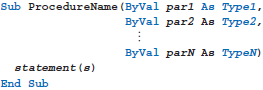 Edited By Maysoon Al-Duwais
26
Calling a Sub Procedure
The statement that invokes /calls a Sub procedure is referred to as a calling statement.
A calling statement looks like this:
   ProcedureName(arg1, arg2,..., argN)
Edited By Maysoon Al-Duwais
27
Naming Sub Procedures
The rules for naming Sub procedures are the same as the rules for naming variables.
Edited By Maysoon Al-Duwais
28
Passing Values
DisplaySum( 2, 3 )
Sub DisplaySum(ByVal num1 As Double, ByVal num2 _
                                       As Double)
  Dim z As Double
  z = num1 + num2
  lstOutput.Items.Add("The sum of " & num1 &
              " and " & num2 & " is " & z & ".")
End Sub

In the Sub procedure, 2 will be stored in num1 and 3 will be stored in num2
Edited By Maysoon Al-Duwais
29
Arguments and Parameters
Sum(2, 3)




Sub DisplaySum(ByVal num1 As Double, ByVal num2 _
                                       As Double)
arguments
parameters
displayed automatically
Edited By Maysoon Al-Duwais
30
Several Calling Statements
DisplaySum(2, 3)
DisplaySum(4, 6)
DisplaySum(7, 8)

Output:
The sum of 2 and 3 is 5.
The sum of 4 and 6 is 10
The sum of 7 and 8 is 15.
Edited By Maysoon Al-Duwais
31
Passing Strings and Numbers
Demo("CA", 38)
Sub Demo(ByVal state As String, ByVal pop _
                                       As Double)
  lstOutput.Items.Add = state &
          " has population " & pop & " million."
End Sub

Note: The statement Demo(38, "CA") would not be valid. The types of the arguments must be in the same order as the types of the parameters.
Edited By Maysoon Al-Duwais
32
Variables and Expressions as Arguments
Dim s As String = "CA"	           
Dim p As Double = 19
Demo(s, 2 * p)
Sub Demo(ByVal state As String, ByVal pop _
                                   As Double)
  lstOutput.Items.Add = state &
      " has population " & pop &  " million."
End Sub
Note: The argument names need not match the parameter names. For instance, s versus state.
Edited By Maysoon Al-Duwais
33
Sub Procedure Having No Parameters
Sub DescribeTask()
  lstBox.Items.Clear()
  lstBox.Items.Add("This program displays")
  lstBox.Items.Add("the name and population")
  lstBox.Items.Add("of a state.")
End Sub
Edited By Maysoon Al-Duwais
34
Sub Procedure Calling Another Sub Procedure
Private Sub btnDisplay_Click(...) Handles _ 
                              btnDisplay.Click
  Demo("CA", 37)               	
End Sub
Sub Demo(ByVal state As String, ByVal pop _
                                    As Double)
  DescribeTask()
  lstOutput.Items.Add("")
  lstOutput.Items.Add = state &
       " has population " & pop &  " million."
End Sub
Edited By Maysoon Al-Duwais
35
Output
This program displays
the name and population
of a state.

CA has population 37 million.
Edited By Maysoon Al-Duwais
36
Sub Procedures, Part II
Passing by Value 
Passing by Reference
Sub Procedures that Return a Single Value
Lifetime and Scope of Variables and Constants
Debugging
Edited By Maysoon Al-Duwais
37
ByVal and ByRef
Parameters in Sub procedure headers are proceeded by ByVal or ByRef
ByVal stands for By Value
ByRef stands for By Reference
Edited By Maysoon Al-Duwais
38
Passing by Value
When a variable argument is passed to a ByVal parameter, just the value of the argument is passed. 

After the Sub procedure ends, the variable has its original value.
Edited By Maysoon Al-Duwais
39
Example
Public Sub btnOne_Click (...) Handles _btnOne.Click

  Dim n As Double = 4
  Triple(n)
     txtBox1.Text = “n = “ & n
End Sub
Sub Triple(ByVal num As Double)
  num = 3 * num
    txtBox2.Text = “num = “ & num
End Sub
Output:  
num = 12
n = 4
Argument name (n) is different than parameter name (num)
Memory (RAM):
12
4
num
n
Edited By Maysoon Al-Duwais
40
Same Example: n    num
Public Sub btnOne_Click (...) Handles _btnOne.Click

  Dim num As Double = 4
  Triple(num)
      txtBox1.Text = “2. num = “ & num
End Sub
Sub Triple(ByVal num As Double)
  num = 3 * num
  txtBox2.Text = “1. num = “ & num
End Sub
Output:  
1. num = 12
2. num = 4
Argument name (num) is same as the parameter name (num)
Memory (RAM):
12
4
num
num
Edited By Maysoon Al-Duwais
41
Passing by Reference
When a variable argument is passed to a ByRef parameter, the parameter is given the same memory location as the argument.

After the Sub procedure terminates, the variable has the value of the parameter.
Edited By Maysoon Al-Duwais
42
Example
Public Sub btnOne_Click (...) Handles _
                                btnOne.Click
  Dim num As Double = 4
  Triple(num)
  txtBox2.Text = “2. num = “ & num 
End Sub
Sub Triple(ByRef num As Double)
  num = 3 * num
  txtBox1.Text = “1. num = “ & num
End Sub
Output:
1. num = 12
2. num = 12
Argument name (num) is the same as parameter name (num)
Memory (RAM):
4      12
X
num
Edited By Maysoon Al-Duwais
43
Example: num     n
Private Sub btnOne_Click(...) Handles _btnOne_Click
  
  Dim n As Double = 4
  Triple(n)
  txtBox1.Text = “n = “ & num
End Sub
Sub Triple(ByRef num As Double)
  num = 3 * num
   txtBox1.Text = “num = “ & num
End Sub
Output:  
num = 12
n = 12
Argument name (n) is different than parameter name (num)
Memory (RAM):
4      12
X
num
n
Edited By Maysoon Al-Duwais
44
Most Common Use of ByRef: Get Input (Read Input)
Sub InputData(ByRef wage As Double,
              ByRef hrs As Double)
  wage = CDbl(txtWage.Text)
  hrs = CDbl(txtHours.Text)
End Sub
Edited By Maysoon Al-Duwais
45
Lifetime and Scope of a Variable
Lifetime: Period during which it remains in memory.
Scope: In Sub procedures, defined same as in event procedures.
Suppose a variable is declared in procedure A that calls procedure B. While procedure B executes, the variable is alive, but out of scope.
Edited By Maysoon Al-Duwais
46
Functions vs. Sub procedures
Both can perform similar tasks
Both can call other procedures
Use a function when you want to return one and only one value
Edited By Maysoon Al-Duwais
47